CCBE CONFERENCE: TRAINING OF LAWYERS, CHALLENGES AND OPPORTUNITIESWORKSHOP 1aDESIGN THINKING AND LEGAL DESIGNWIFI L42Pass: allfornet
WORKSHOP 1a
Bénédicte Bury, CCBE expert, Conseil national des barreaux
Eléonore Zahlen, Avocats Conseils d’Entreprises 
Fabrice Mauleon, Expert in Business Transformation, Professor
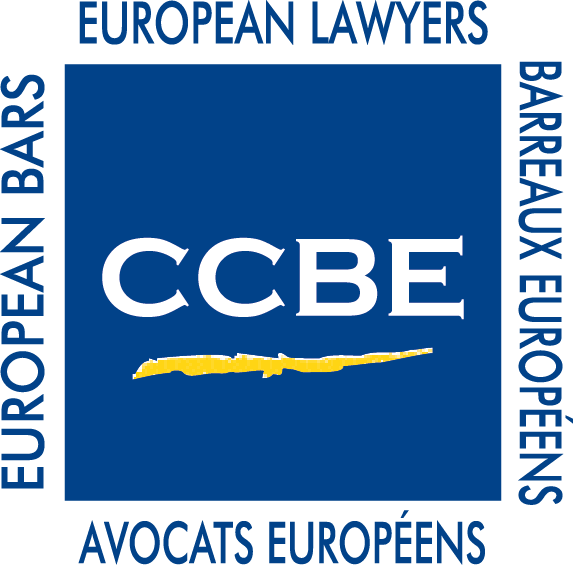 Training of lawyers: challenges and opportunies
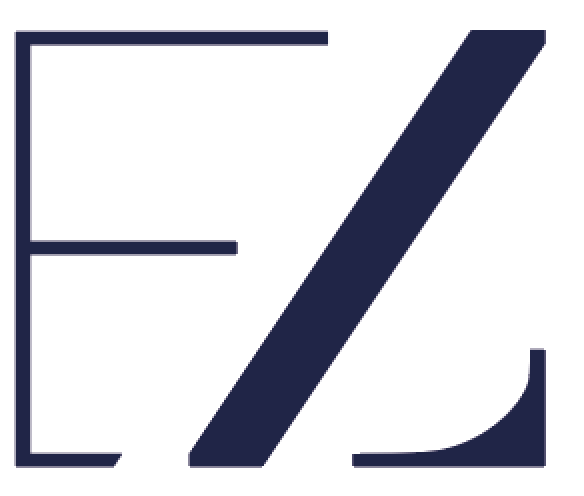 Workshop Design thinking and legal design

An example of legal design: visual law

Éléonore ZAHLEN 
Lawyer, Paris
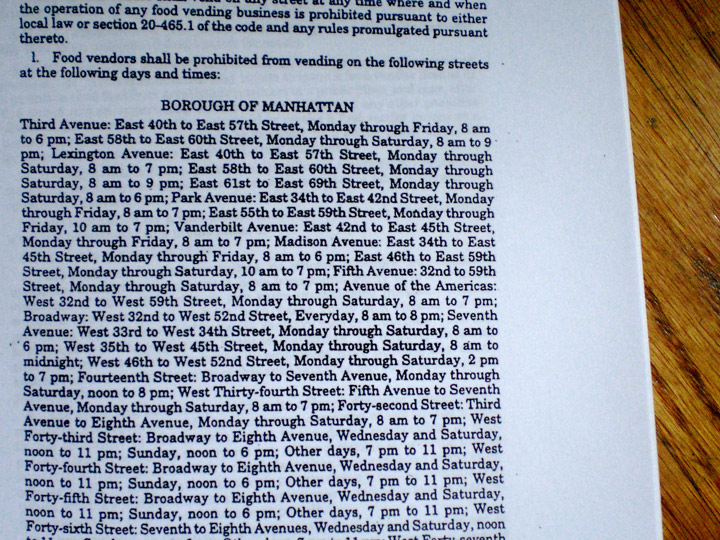 New York regulation on Food vendors
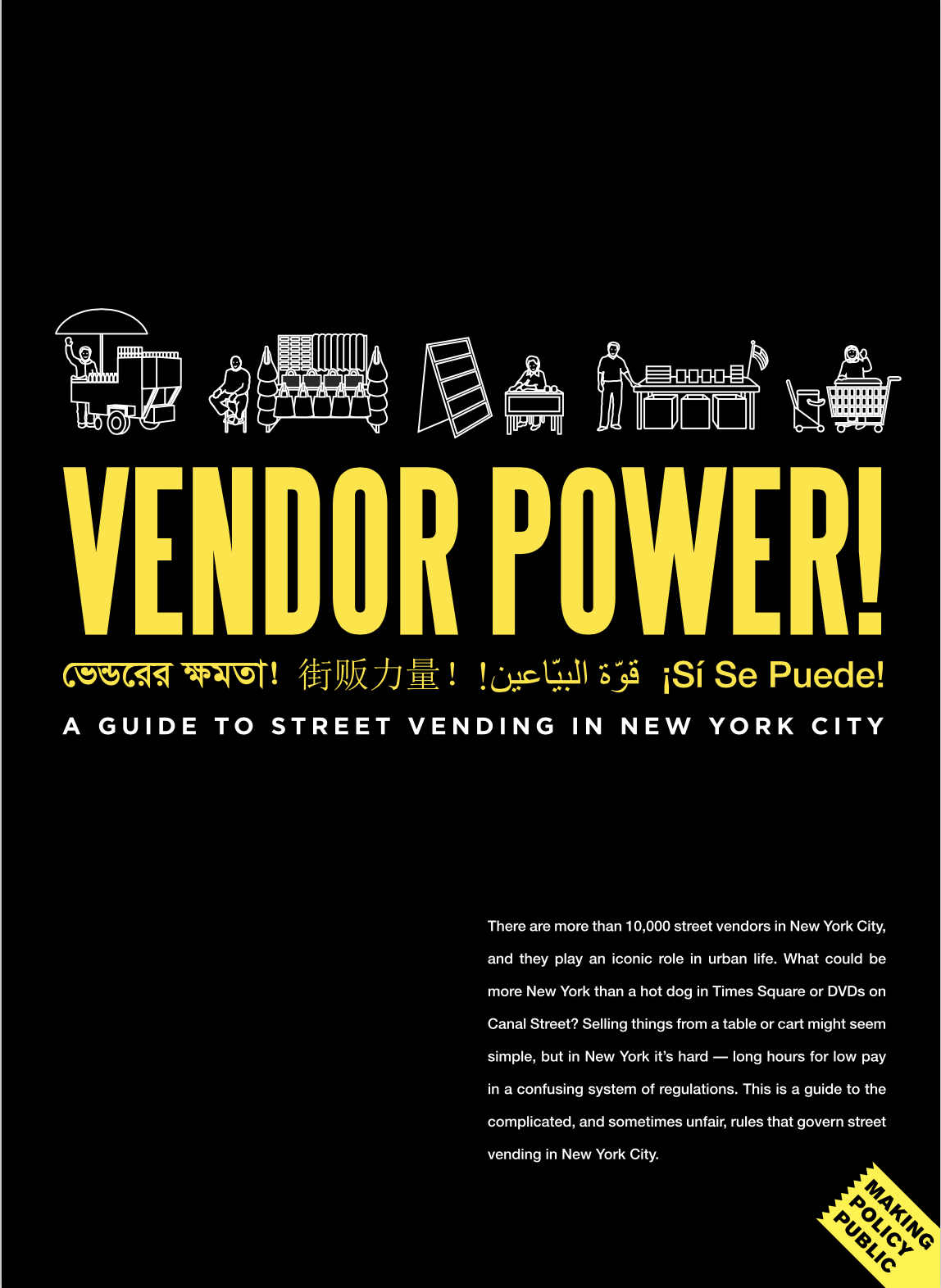 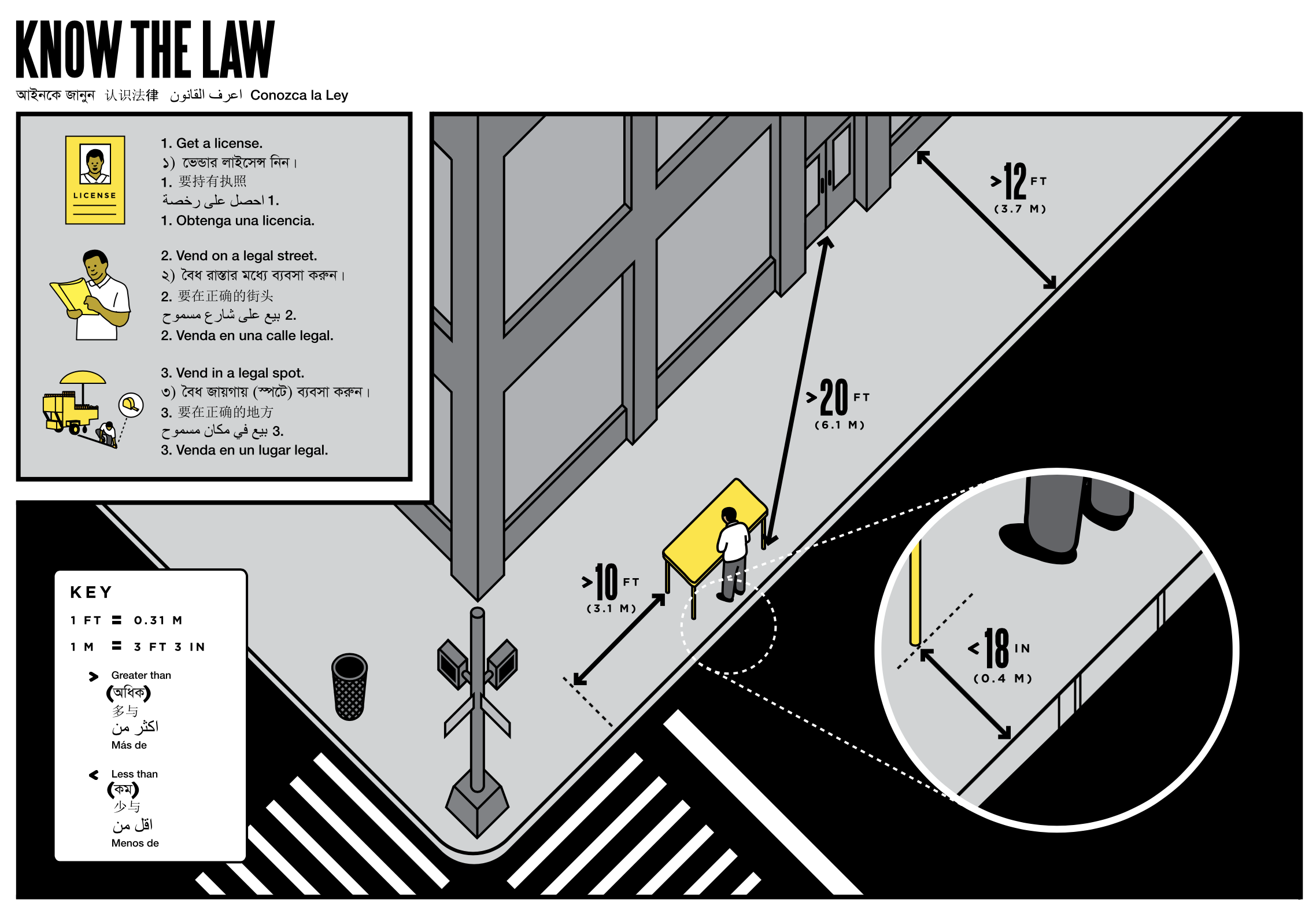 Vendor power: a guide created by the Center for Urban Pedagogy. Designer Candy Chang
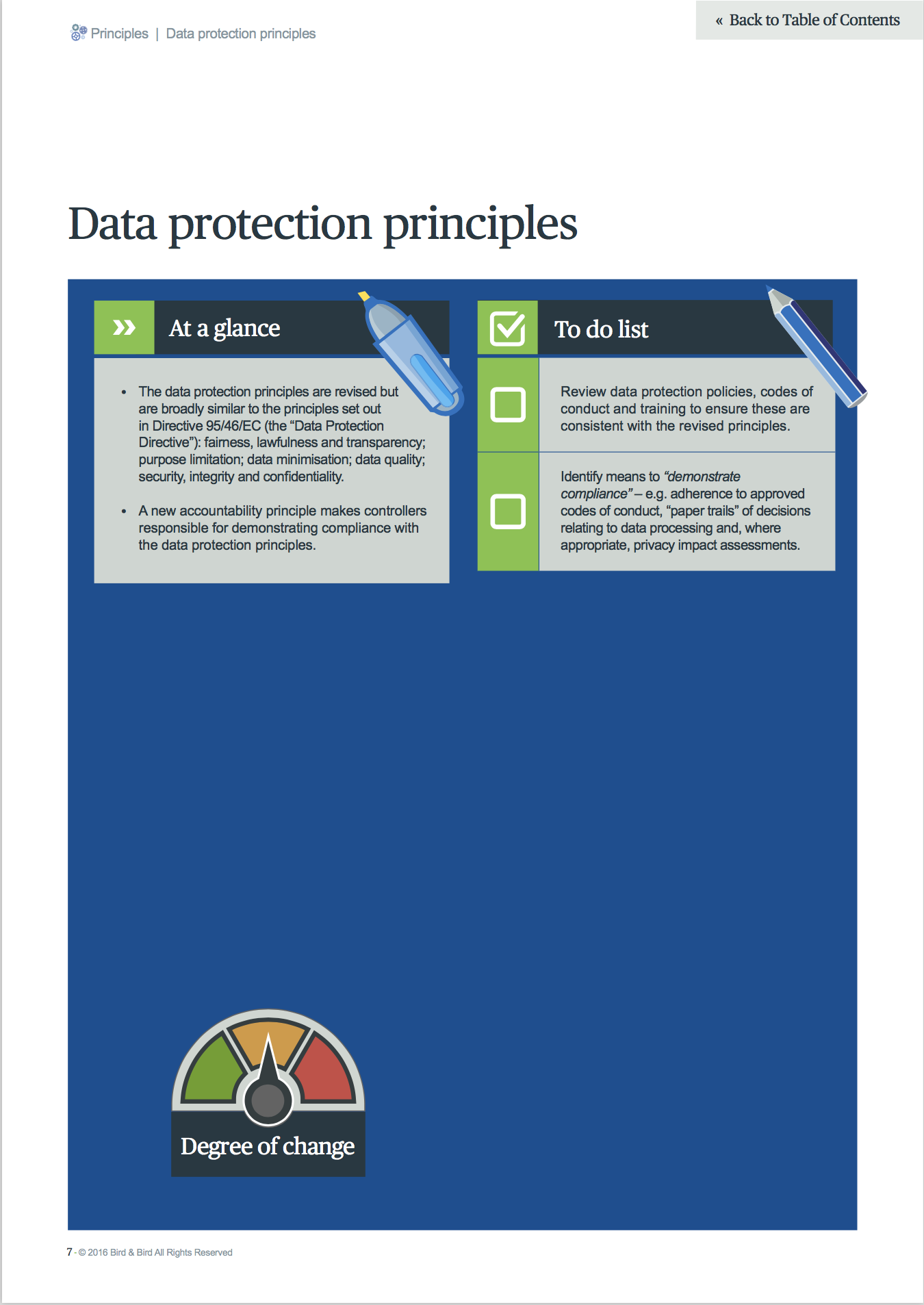 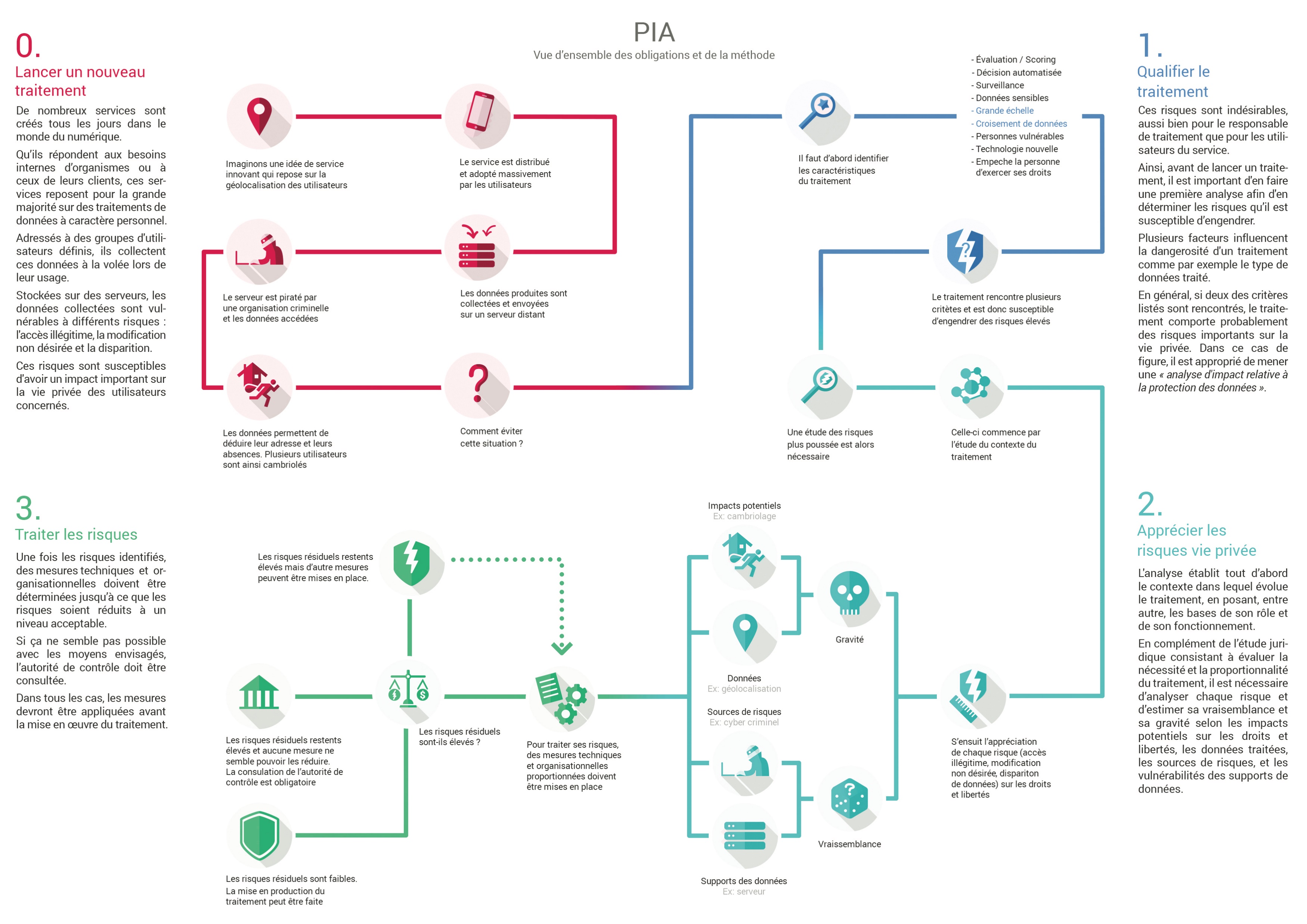 Bird&Bird Guide to the General Data Protection regulation
https://www.twobirds.com/~/media/pdfs/gdpr-pdfs/bird--bird--guide-to-the-general-data-protection-regulation.pdf?la=en
CNIL
https://www.cnil.fr/fr/ce-quil-faut-savoir-sur-lanalyse-dimpact-relative-la-protection-des-donnees-dpia
Why?
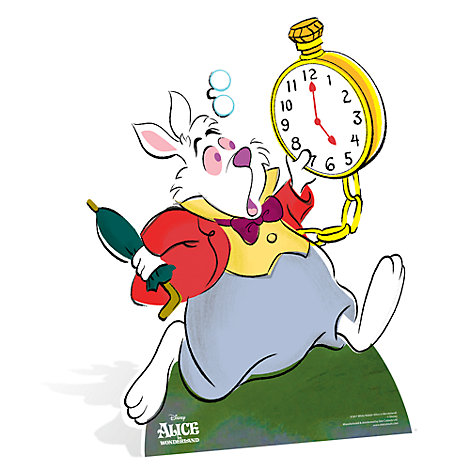 Why?
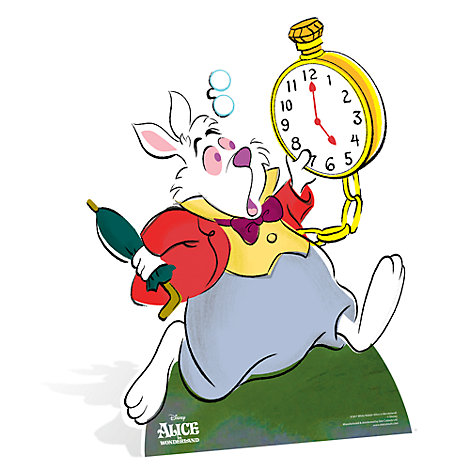 Why?
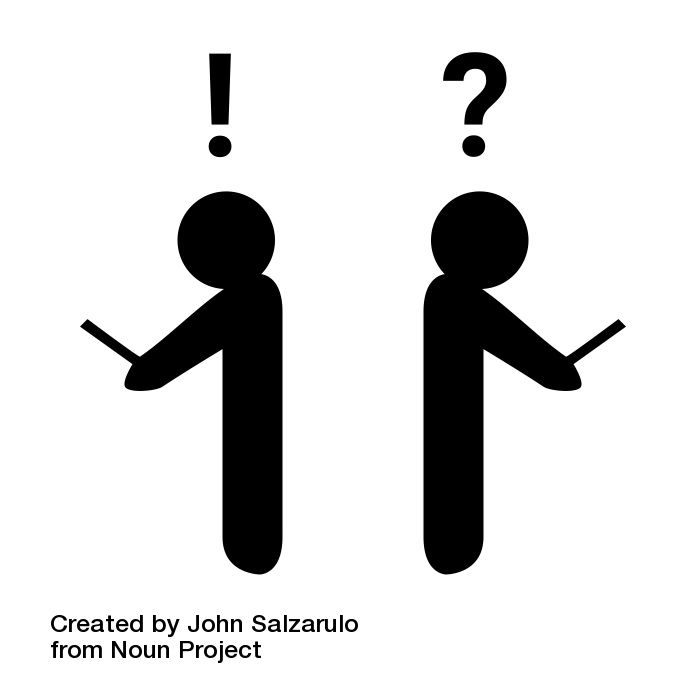 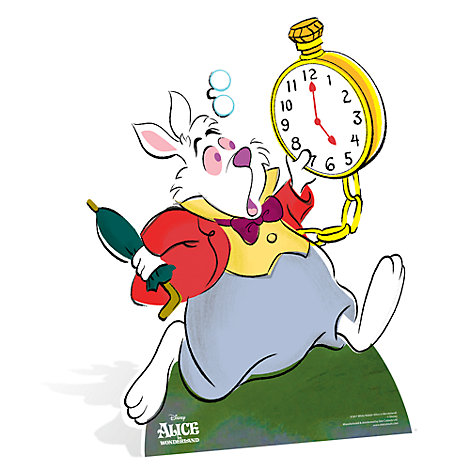 Why?
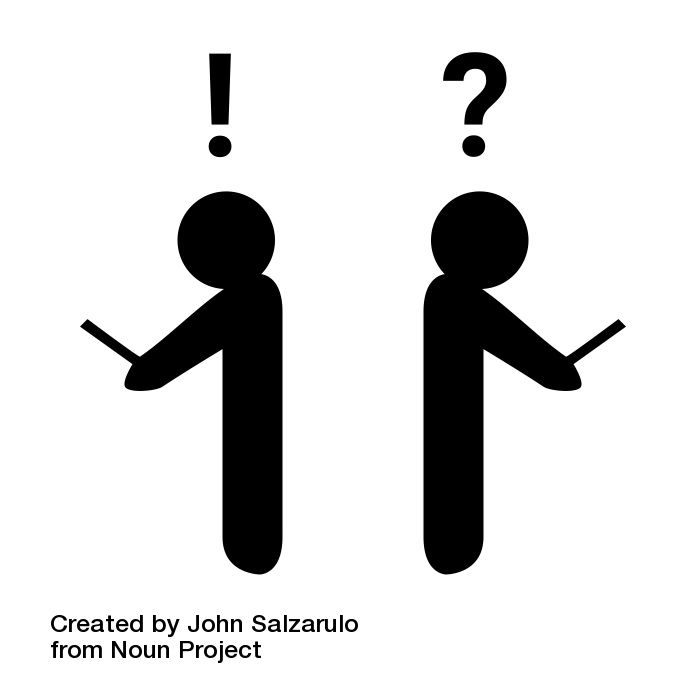 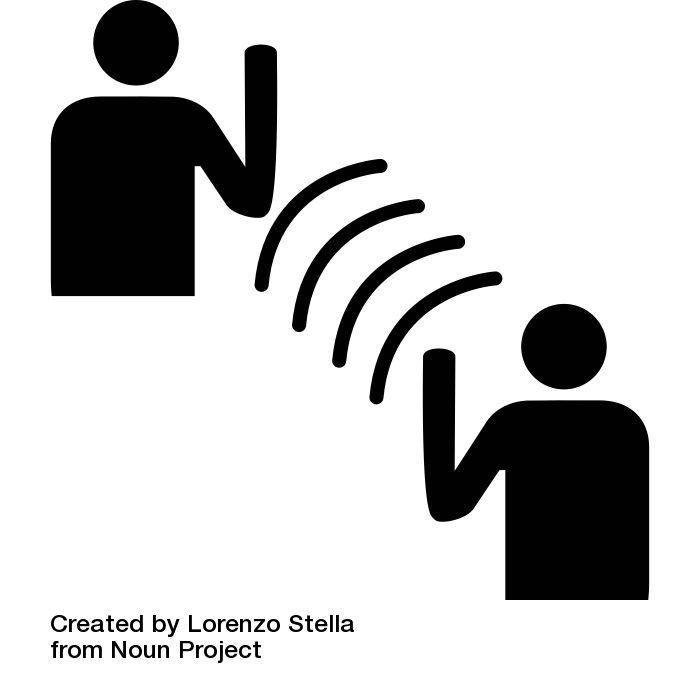 When?
→ Counsel (legal opinions, contracts, etc)
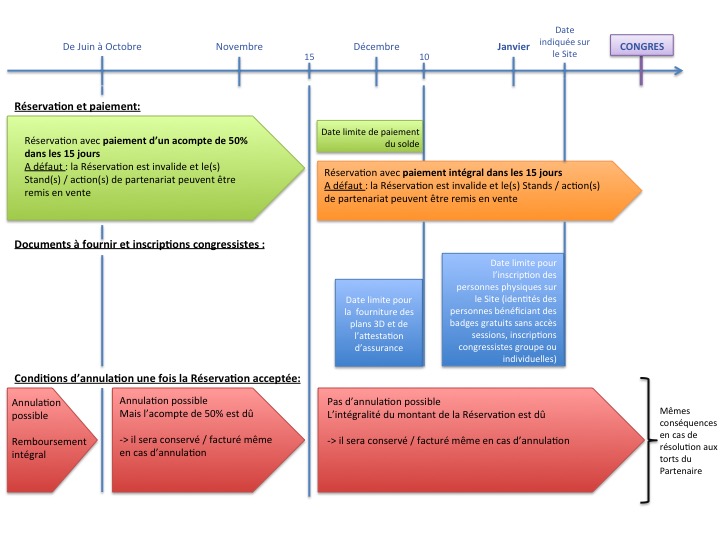 When?
(Extract of general terms and conditions for booking stands at a congress)
→ Counsel (legal opinions, contracts, etc)
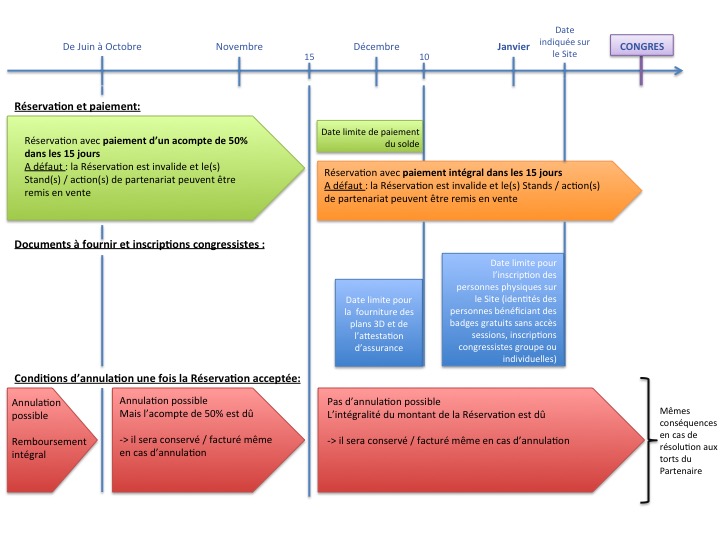 When?
(Extract of general terms and conditions for booking stands at a congress)
→ Litigation
→ Counsel (legal opinions, contracts, etc)
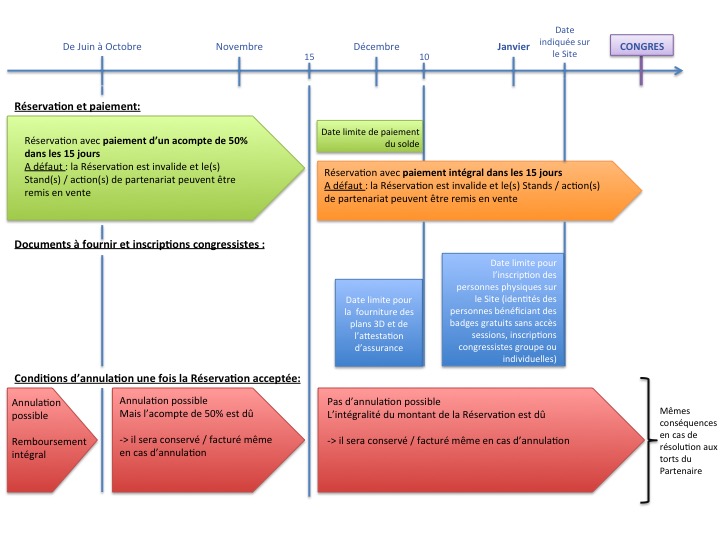 When?
(Extract of general terms and conditions for booking stands at a congress)
→ Litigation
→ In-house work
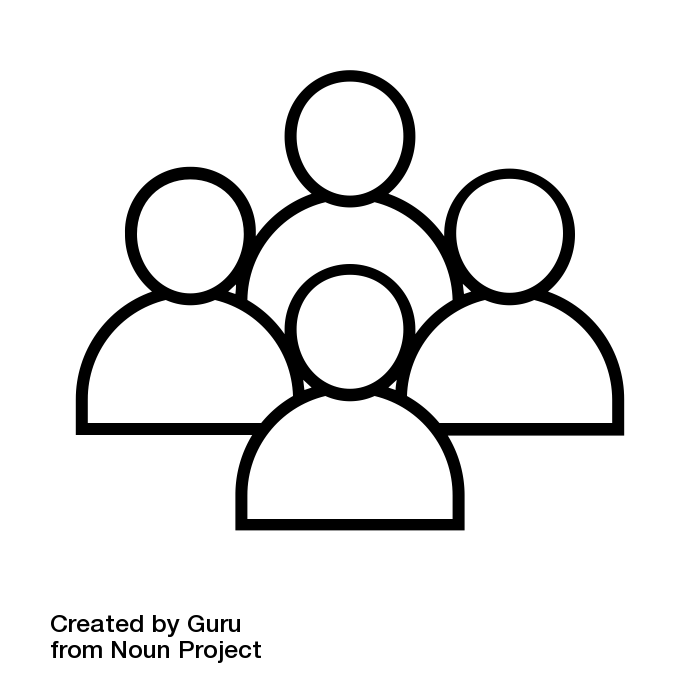 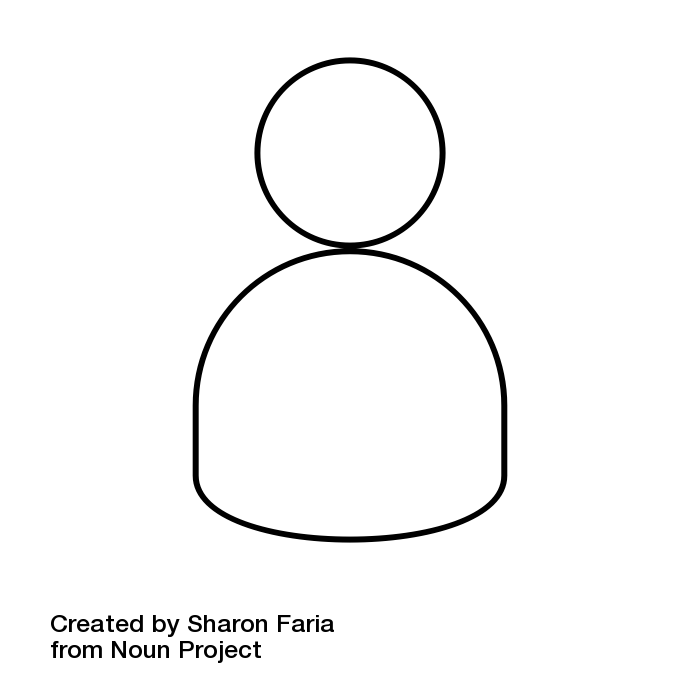 How?
Liability
→  use should be adapted
How?
Liability
→  use should be adapted
How?
Make it a cabinet/firm project
Liability
→  use should be adapted
How?
Make it a cabinet/firm project
Need for training!!
Thank you for your attention
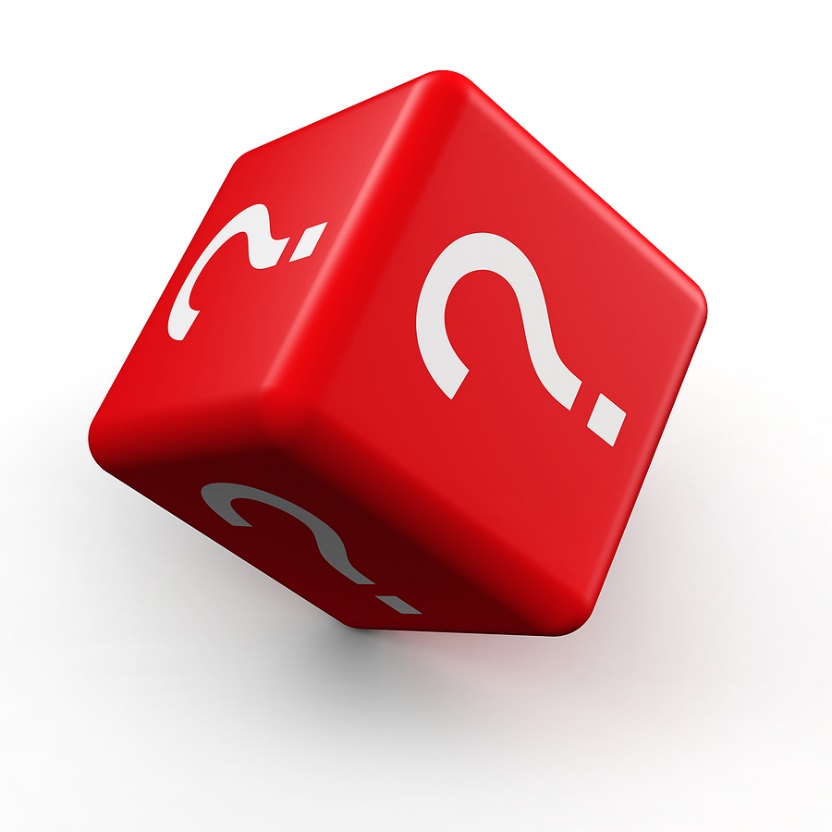 Eléonore ZAHLEN
Lawyer
12, rue Lagrange
75005 Paris
+33 (6) 77 13 55 02eleonore@zahlen-avocat.com
@EleonoreZahlen